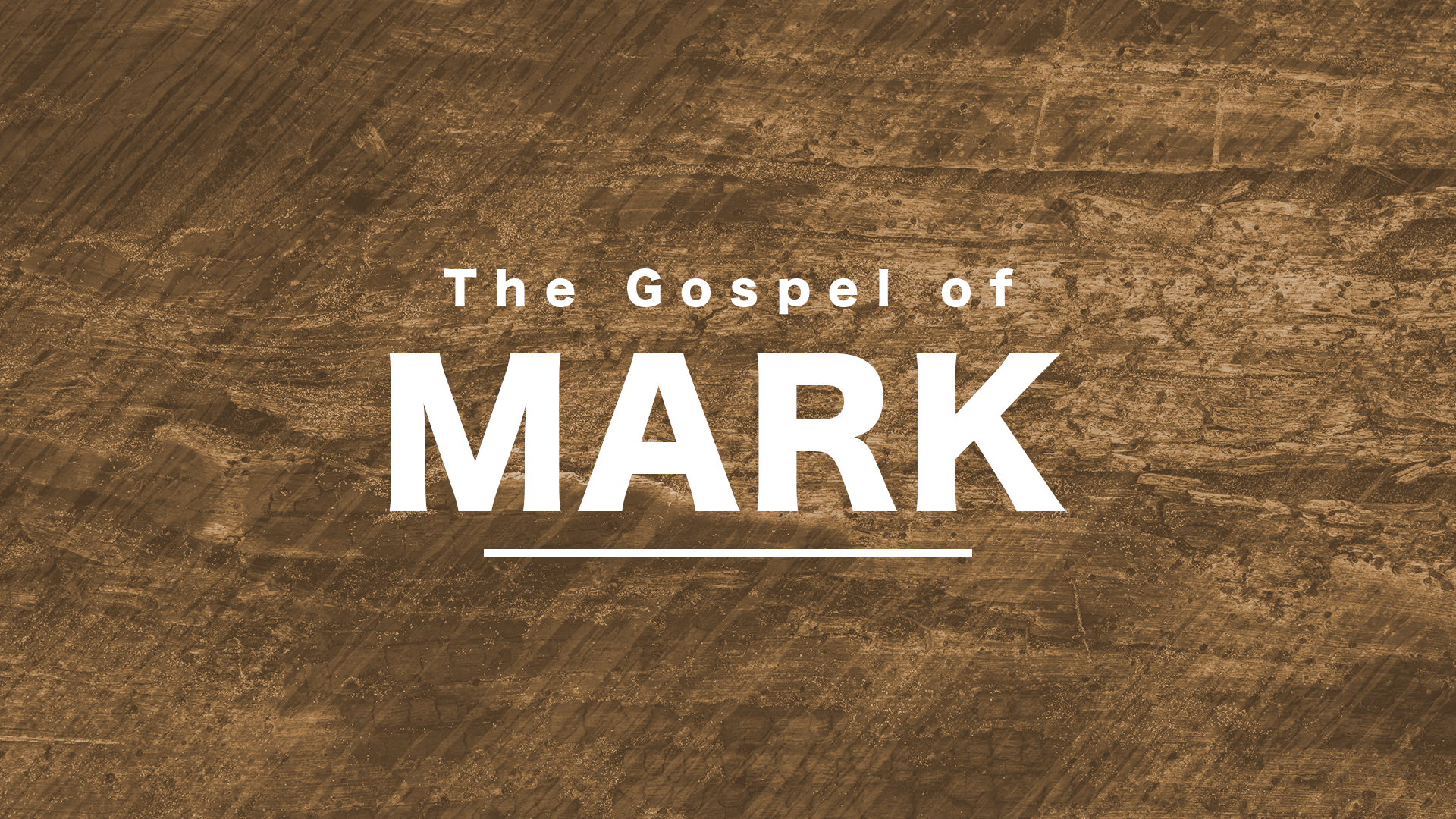 A Question of Fasting
2:18-22
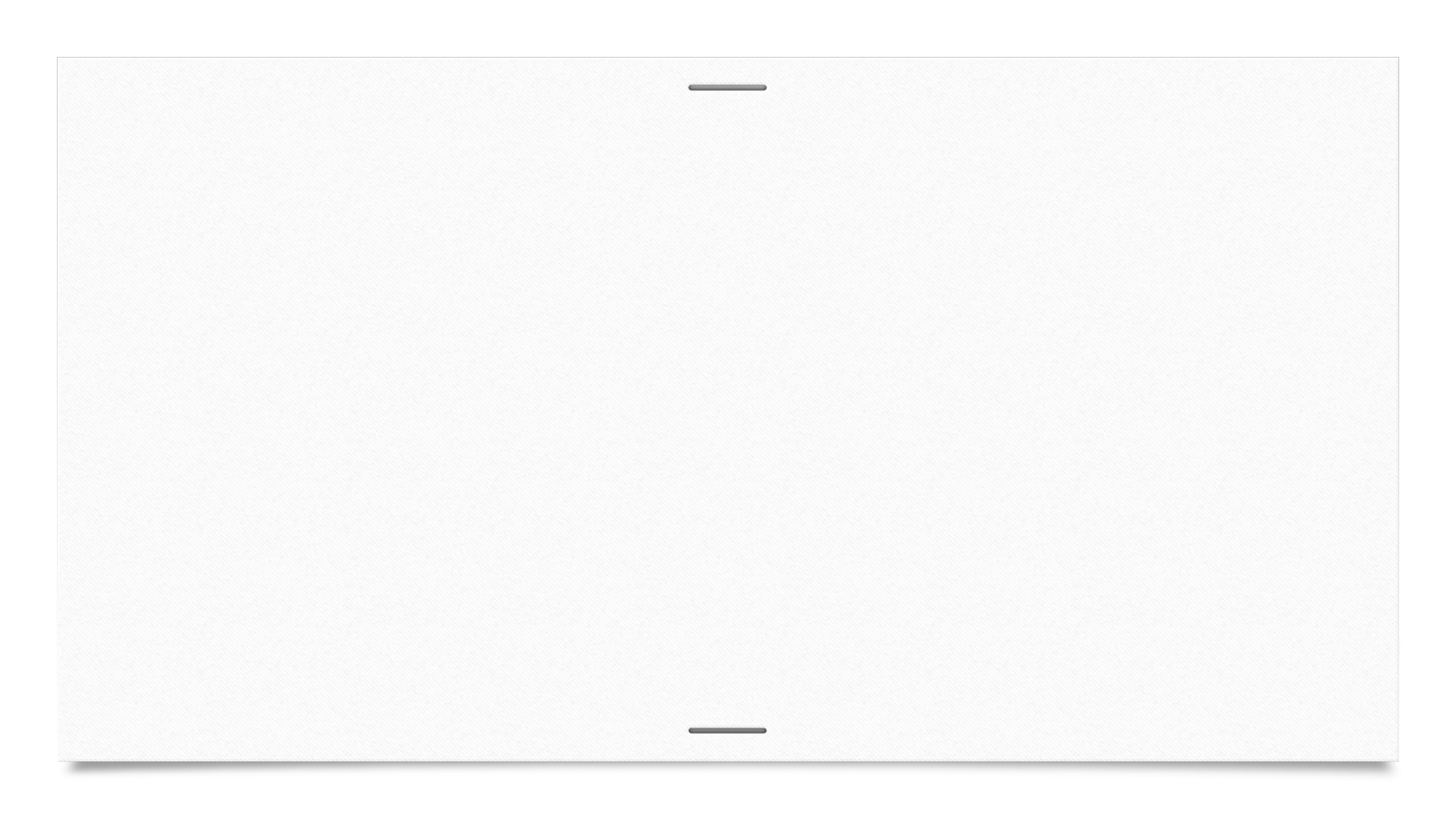 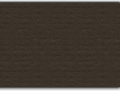 Mk 2:18 “18 The disciples of John and of the Pharisees were fasting. Then they came and said to Him, “Why do the disciples of John and of the Pharisees fast, but Your disciples do not fast?”
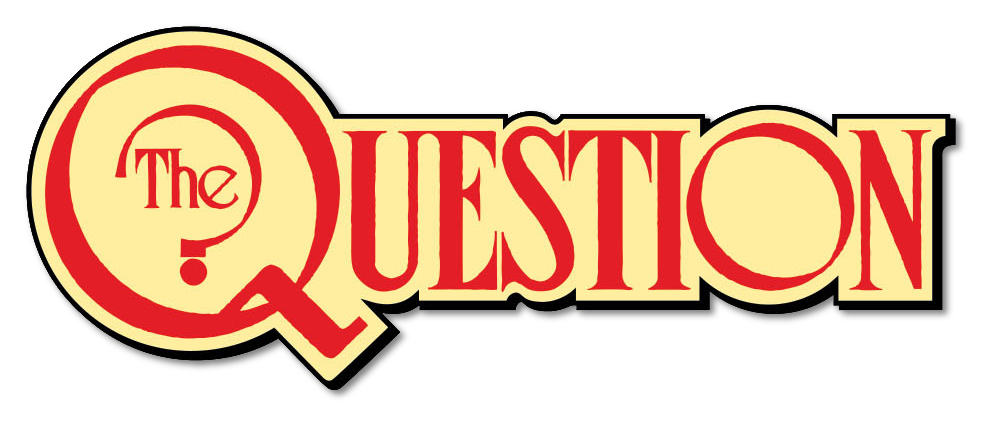 Jesus and His disciples are currently feasting with sinners and tax collectors

Mark doesn’t identify those who are questioning Jesus

They addressed their concern to Jesus assuming He would take responsibility for the behavior of His disciples
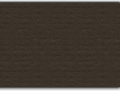 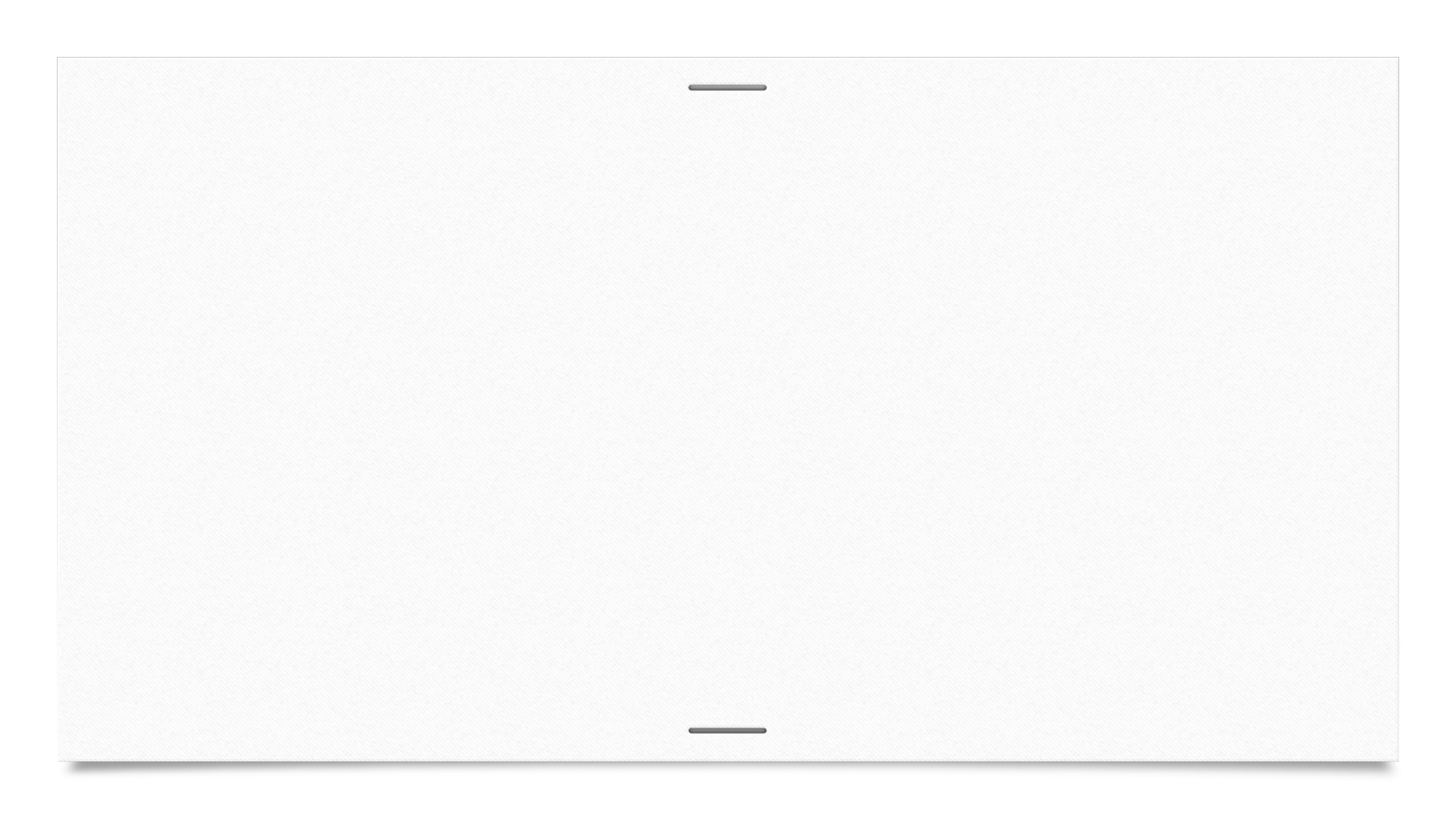 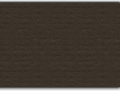 Mk 2:19 “19 And Jesus said to them, “Can the friends of the bridegroom fast while the bridegroom is with them? As long as they have the bridegroom with them they cannot fast.”
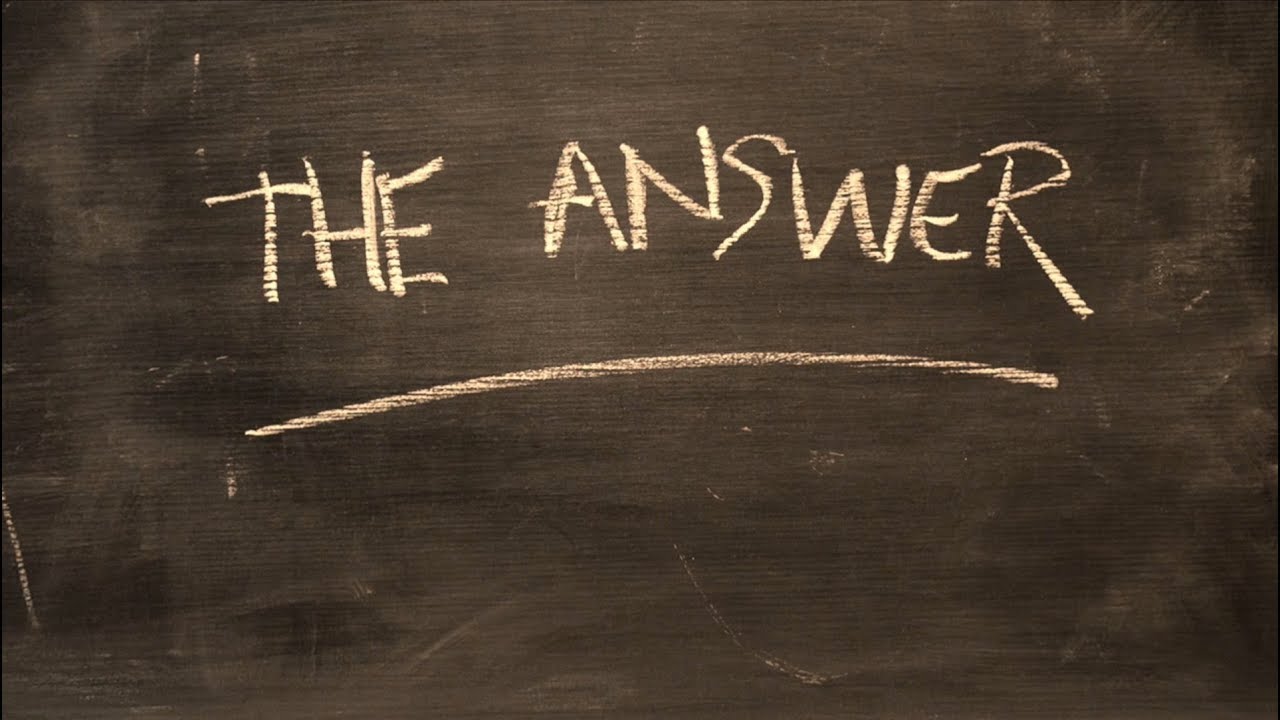 In this metaphor Jesus is the bridegroom

The disciples are celebrating following Jesus who is an amazing teacher and healer

Why would they feel a need to fast when things are going so well
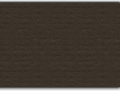 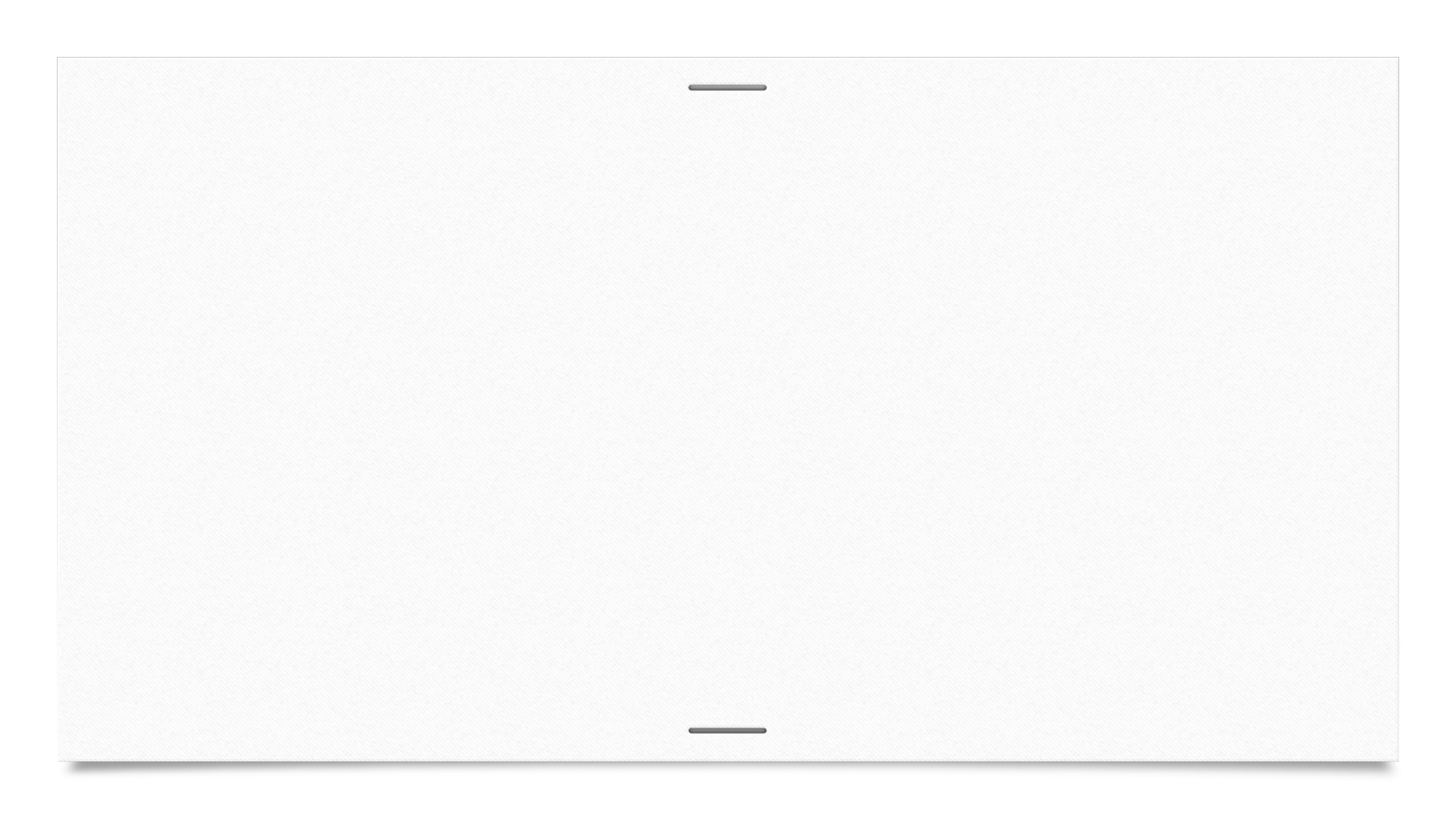 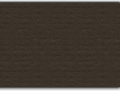 Mk 2:20 “20 But the days will come when the bridegroom will be taken away from them, and then they will fast in those days.”
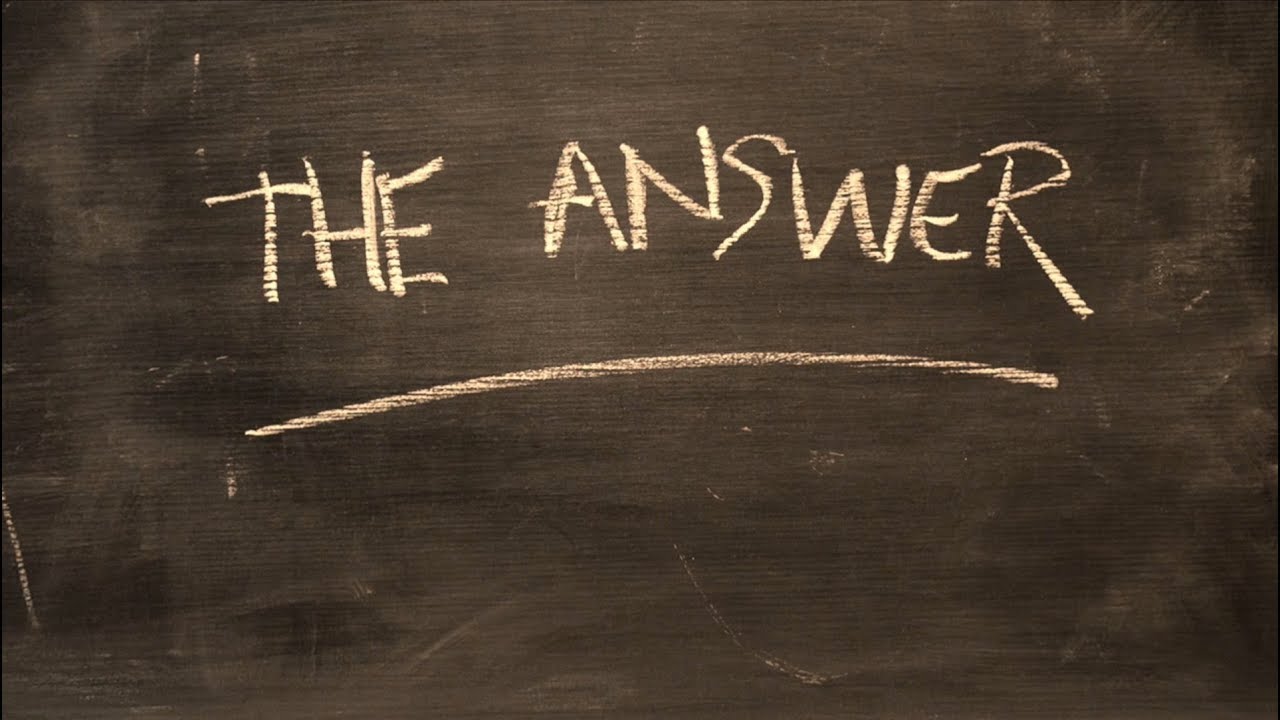 Jesus explains that there will come a time when He will no longer be with His disciples

It is at this time that His disciples will be sorrowful and fast
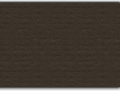 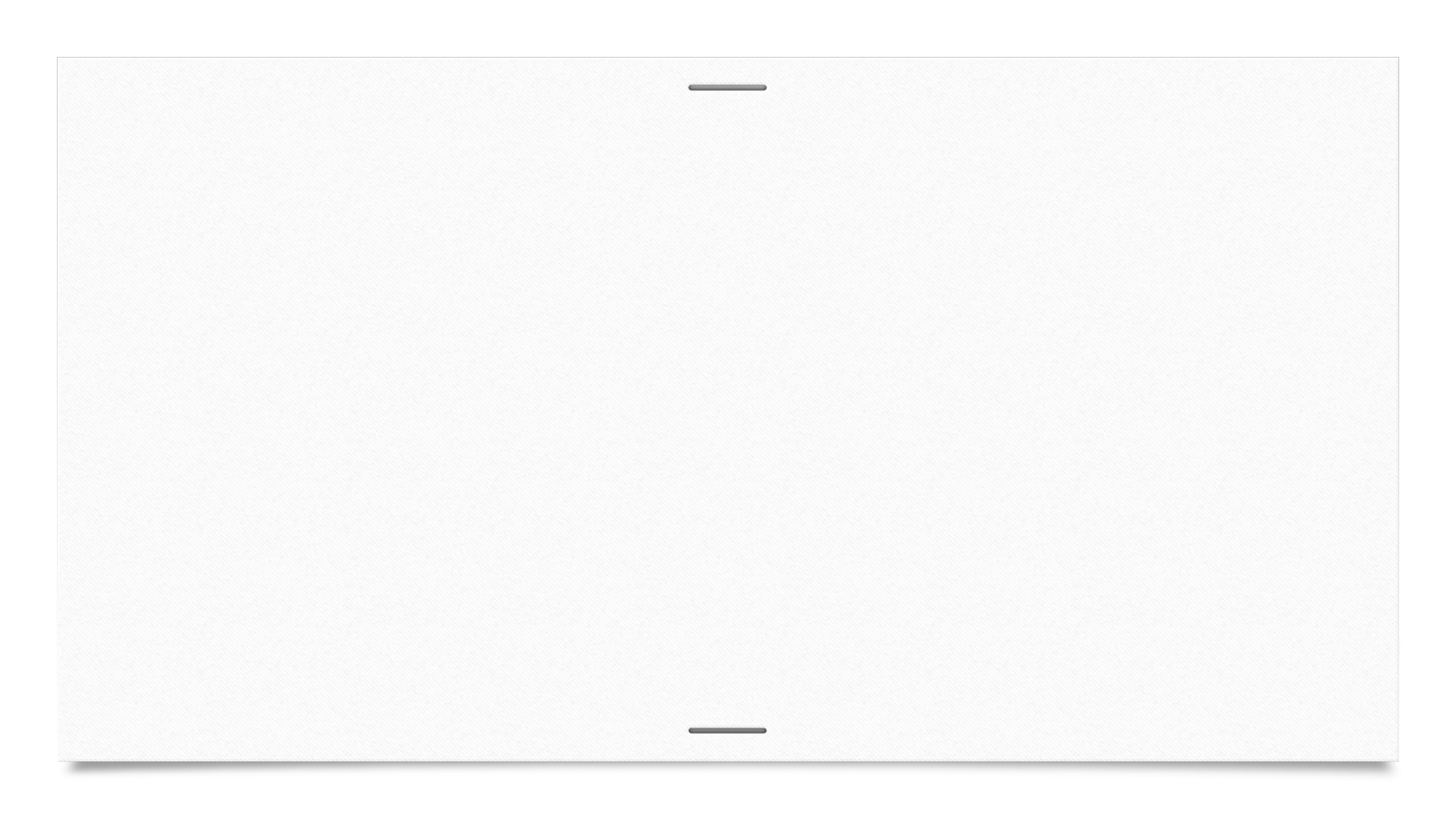 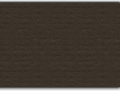 Mk 2:21“21 No one sews a piece of unshrunk cloth on an old garment; or else the new piece pulls away from the old, and the tear is made worse.
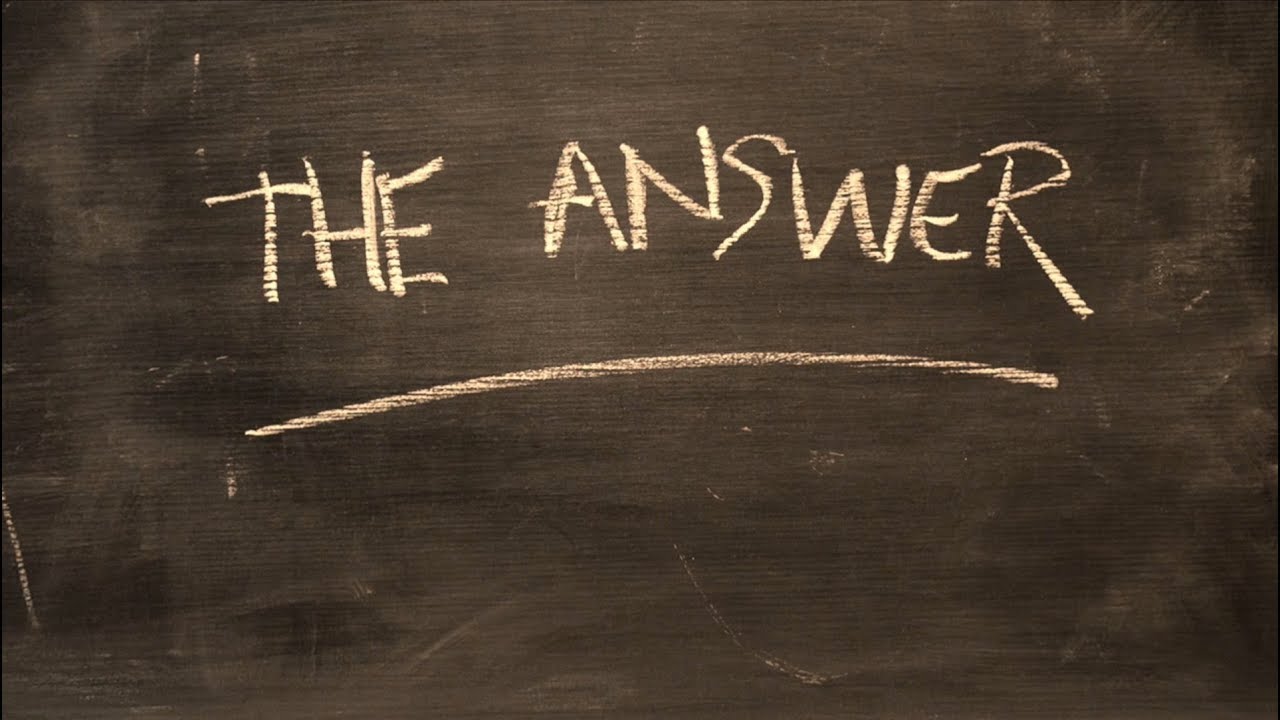 A new patch will shrink when washed and tear the old garment

The new hold would be worse than the first

The point is that the old cannot be blended with the new
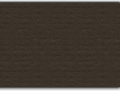 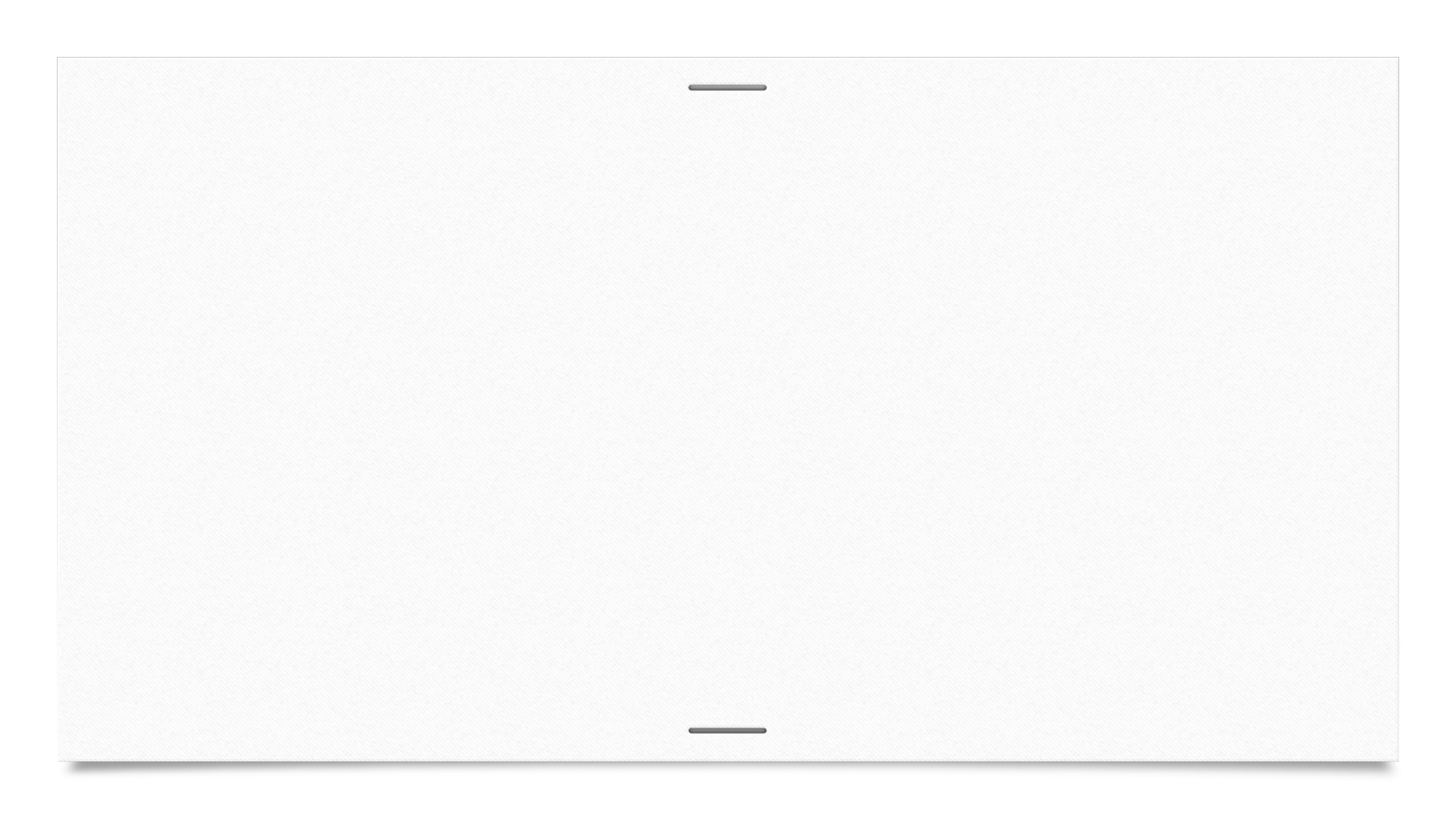 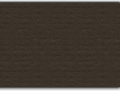 Mk 2:22 “22 And no one puts new wine into old wineskins; or else the new wine bursts the wineskins, the wine is spilled, and the wineskins are ruined. But new wine must be put into new wineskins.”
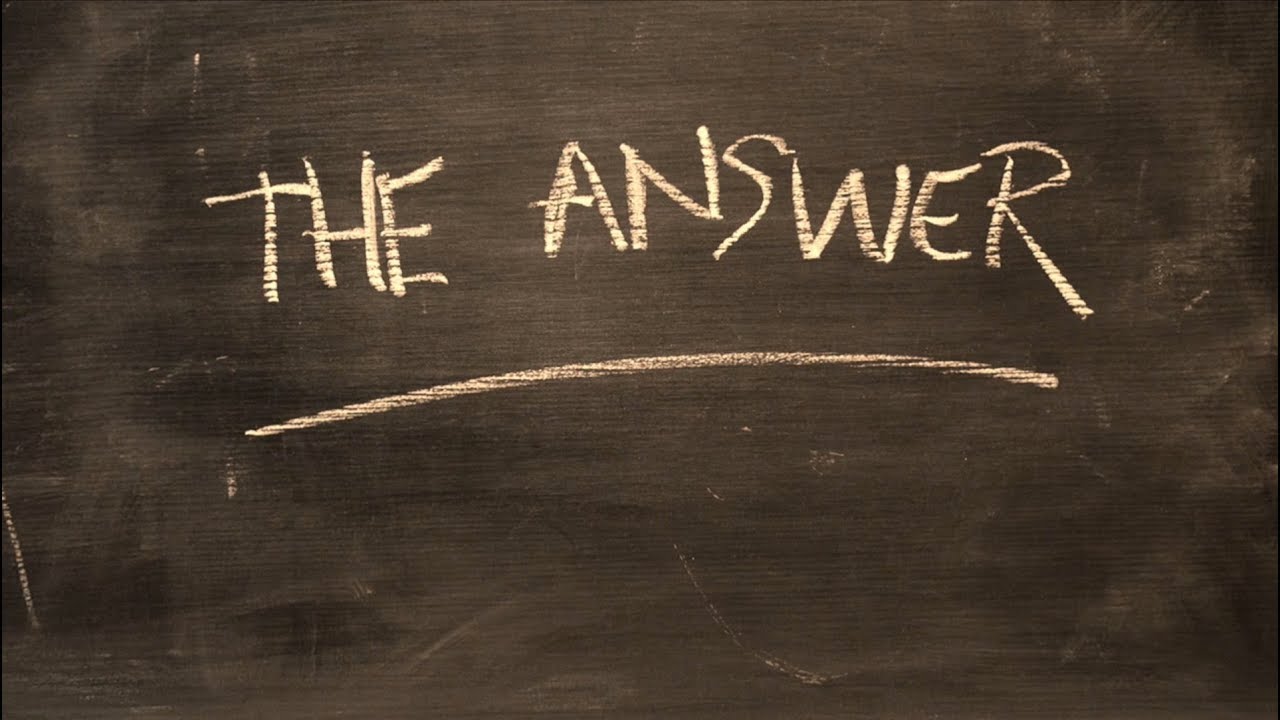 Old skins have already been stretched and are no longer flexible

If you put new wine in old wineskins, the new wine will ferment and expand breaking the inflexible skins

The point is simply that the old and new are incompatible
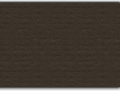 Jesus’ teachings are the new wine

The scribes, pharisees, and priests represent the old way of doing things (old wineskins)

Jesus and His teachings cannot be bottled in the old wineskins (Mixed with old rituals)
The Time for Change has Come